01
PHASES
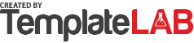 BUSINESS ACQUISITION
Work Breakdown Structure
02
TASK DEADLINE RESPONSIBLE
S.Dilbert
M. Willson
M. Willson
N. Pikachu
A. Fester
T. Dagwood
U. Challa
J. Nakashima
F. Sonic
H. Morris
Set up goal
Management can be improved
Analyse objectives condition
Contacting companies
Ask for additional information
First offer (non-binding)
Confirm or correct the evaluation
Payment method and guarantees
Stable cash flow management
Signing of the commercial operation
Jan 09, 2023
Feb 05, 2023
Feb 27, 2023
Mar 15, 2023
Apr 20, 2023
May 11, 2023
Jun 04, 2023
Jul 08, 2023
Jul 25, 2023
Aug 28, 2023
Plan an acquisition strategy
Establish the search criteria for the opportunity
Search for potential targets
Planning the transaction
Analysis of the company
LOI (Letter of Intent) and Negotiations
Due Diligence
Drafting of contracts and other transaction documents
Finance for the operation
Closing and integration for the acquisition
B. Elora
M. Willson
M. Willson
G. Beavis
A. Fester
R. Yoda
B. Harris
W. Johnson
A. Wednesday
V.Gage
Benefits listed
Lack of treasury to be covered
Opportunities offered by banks
Assess the potential companies
Evaluate the potential acquisition
More detailed negotiations
Due diligence report creation
Power sharing definition
Investment program definition
The effective integration
Jan 14, 2023
Feb 08, 2023
Mar 02, 2023
Mar 31, 2023
Apr 30, 2023
May 25, 2023
Jun 20, 2023
Jul 12, 2023
Jul 30, 2023
Sep 10, 2023
03
Define acquisition type
International expansion opportunity
Professional references
NDA agreements handling
Financial statements examination
Binding offer
Offer corrections (Final offer)
How to retain key people
Amount of funds needed defined
Internal protocols revisions
S. Dilbert
Y. Hammer
Y. Hammer
D. Castiel
Y. Hammer
Z. Merida
L. Loyd
S. Paris
M. Poup
B. Barton
Jan 22, 2023
Feb 22, 2023
Mar 04, 2023
Apr 10, 2023
May 06, 2023
May 31, 2023
Jun 25, 2023
Jul 18, 2023
Aug 10, 2023
Sep 30, 2023
04
05
06
07
08
09
10
© TemplateLab.com